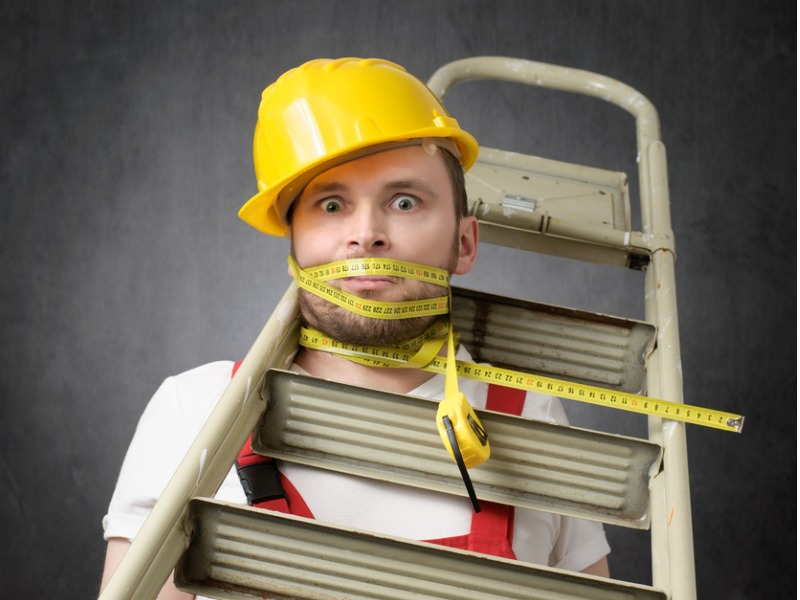 New Employee Safety Initiatives in the Construction Industry
Enhancing Safety cultures and reducing risks

By: Karl McIntyre and Ashton Woods
Introduction
What is Training?
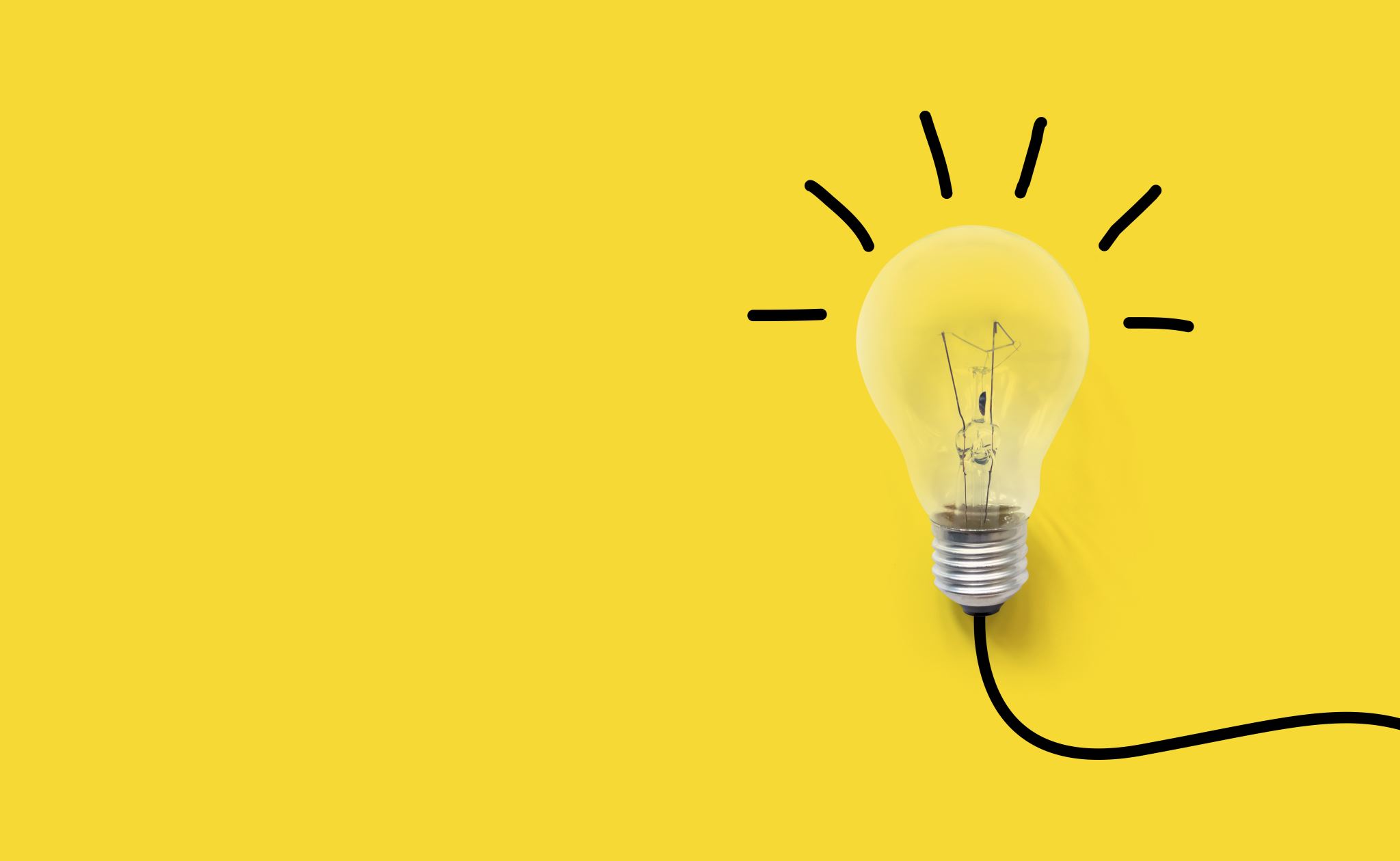 Training means the process of increasing the knowledge and skills of an employee for doing a particular job. 
To improving the job performance and work behavior of those trained.
Training comes in MANY forms
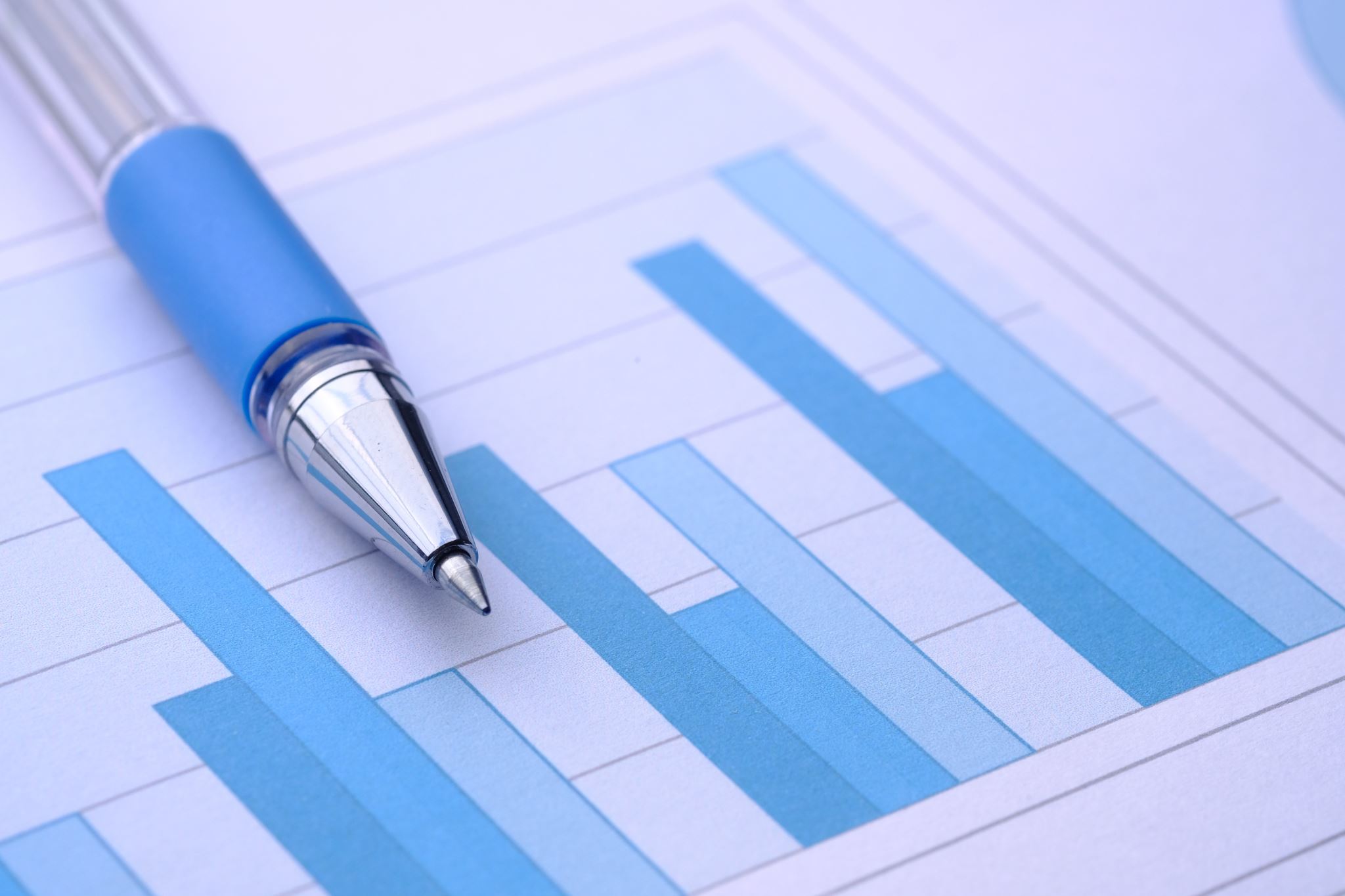 STATISTICS
OSHA Failure to TRAIN
Frequent OSHA citations issued for failure to comply with training requirements
Failure to provide complete risk information

Failure to train employees to safely handle and dispose of chemicals and bloodborne pathogens

Failure to diligently screen new hires

Failure to have an emergency action plan in place and inform workers of such plan
Failure to educate employees on their job requirements

Failure to provide proper safety equipment (free of charge)

Failure to provide adequate supervision

Failure to provide sufficient posting and explanation of safety codes
Common Injuries attributed to inadequate training
Falls from scaffolds, ladders or other equipment leading to head injuries, spinal cord injuries and broken bones are common when there is insufficient training to use the equipment properly.

Soft tissue injuries, including back injuries, are common when there is inadequate training in manual handling of heavy items.

Skin burns from chemicals or hot objects frequently result from inadequate training on how dangerous substances must be handled.
Electrical shocks can occur when there is inadequate training on the proper use of equipment or machines.

Repetitive stress injuries and other musculoskeletal injuries can occur when workers aren’t trained on proper ergonomics and other techniques to avoid these injuries.

Crush injuries, head and spinal cord injuries, and even amputations can occur when there is inadequate training on the safe operation of heavy machinery, equipment and tools.
May result in…
And LAST but not LEAST
BENEFITS of Safety Training
Engaging leadership support
Continuous Education
Reduction of incidents and injuries
Enhanced employee morale and retention
Legal protection
Adoption of best practices
Increased productivity and efficiency
Meeting compliance and regulation
Lower insurance costs
Raised awareness in hazard recognition
Promotion of a positive Safety Culture
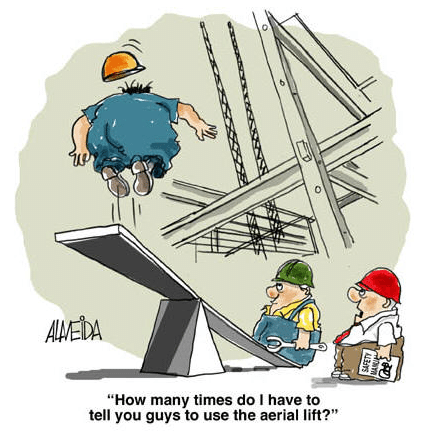 A negative impact to your SAFETY CULTURE!
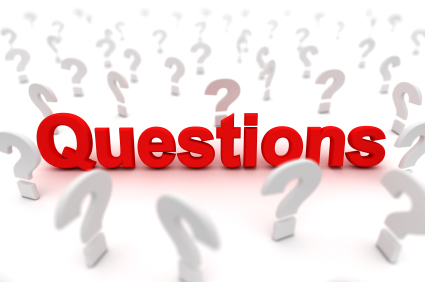